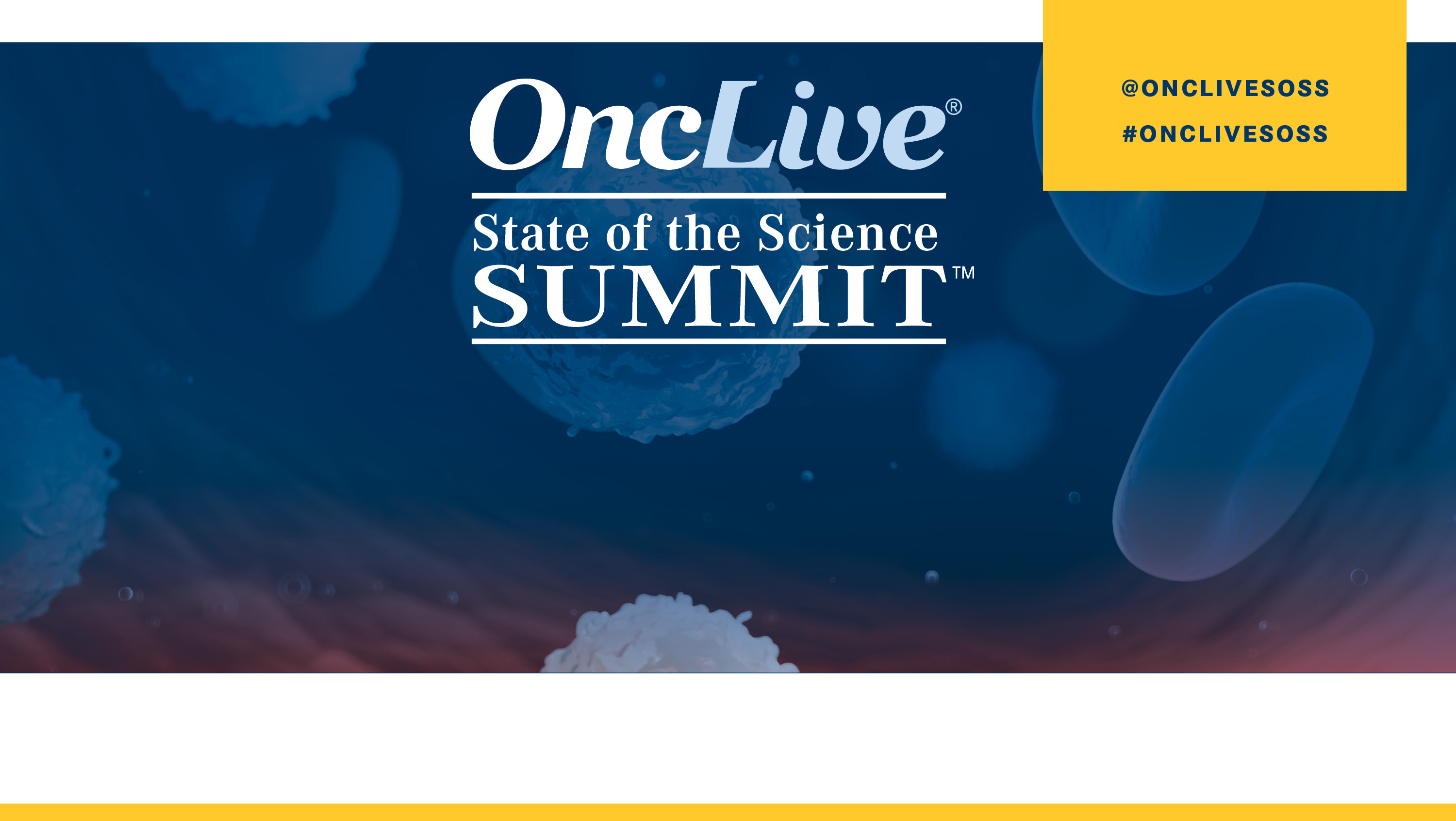 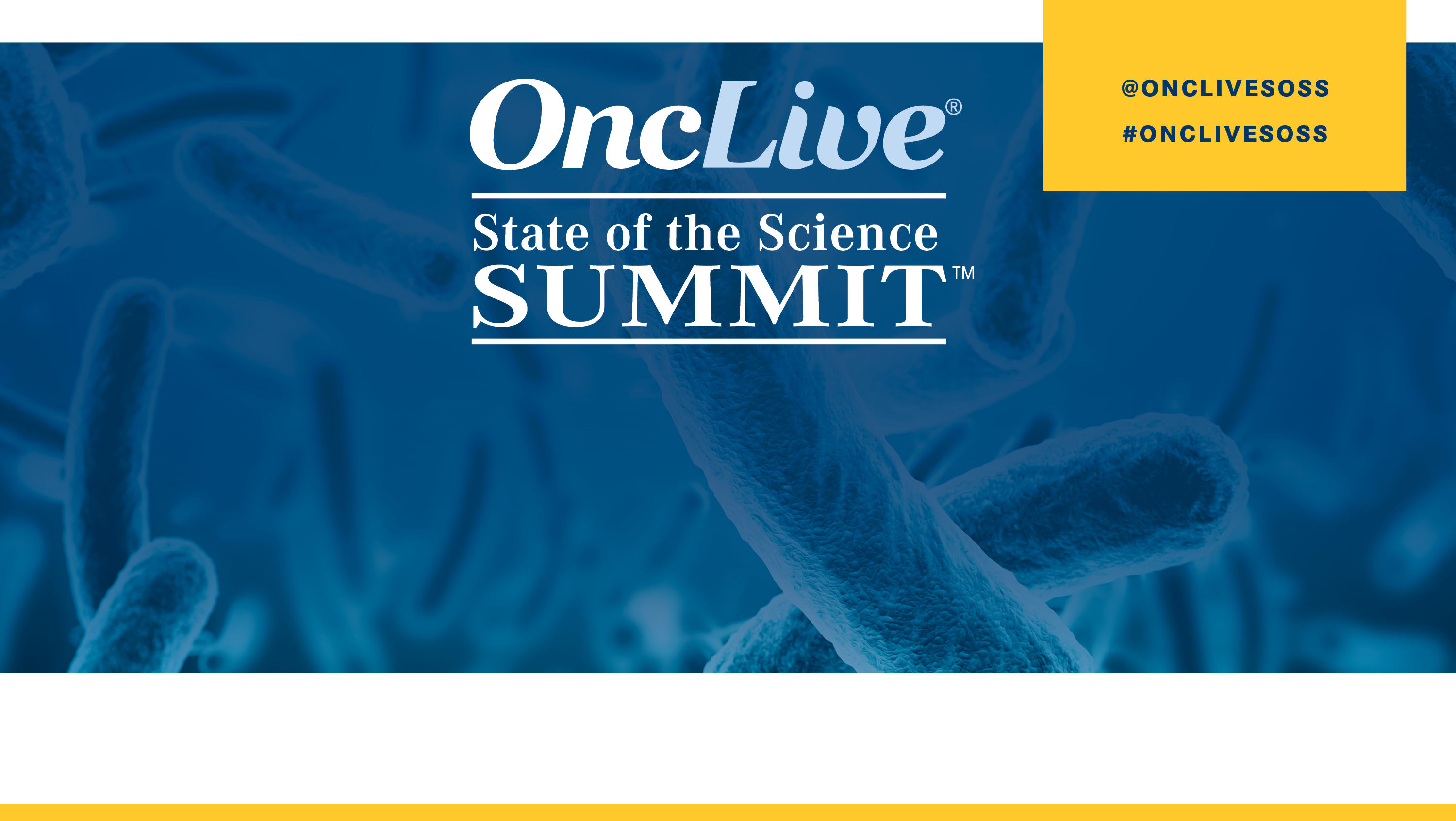 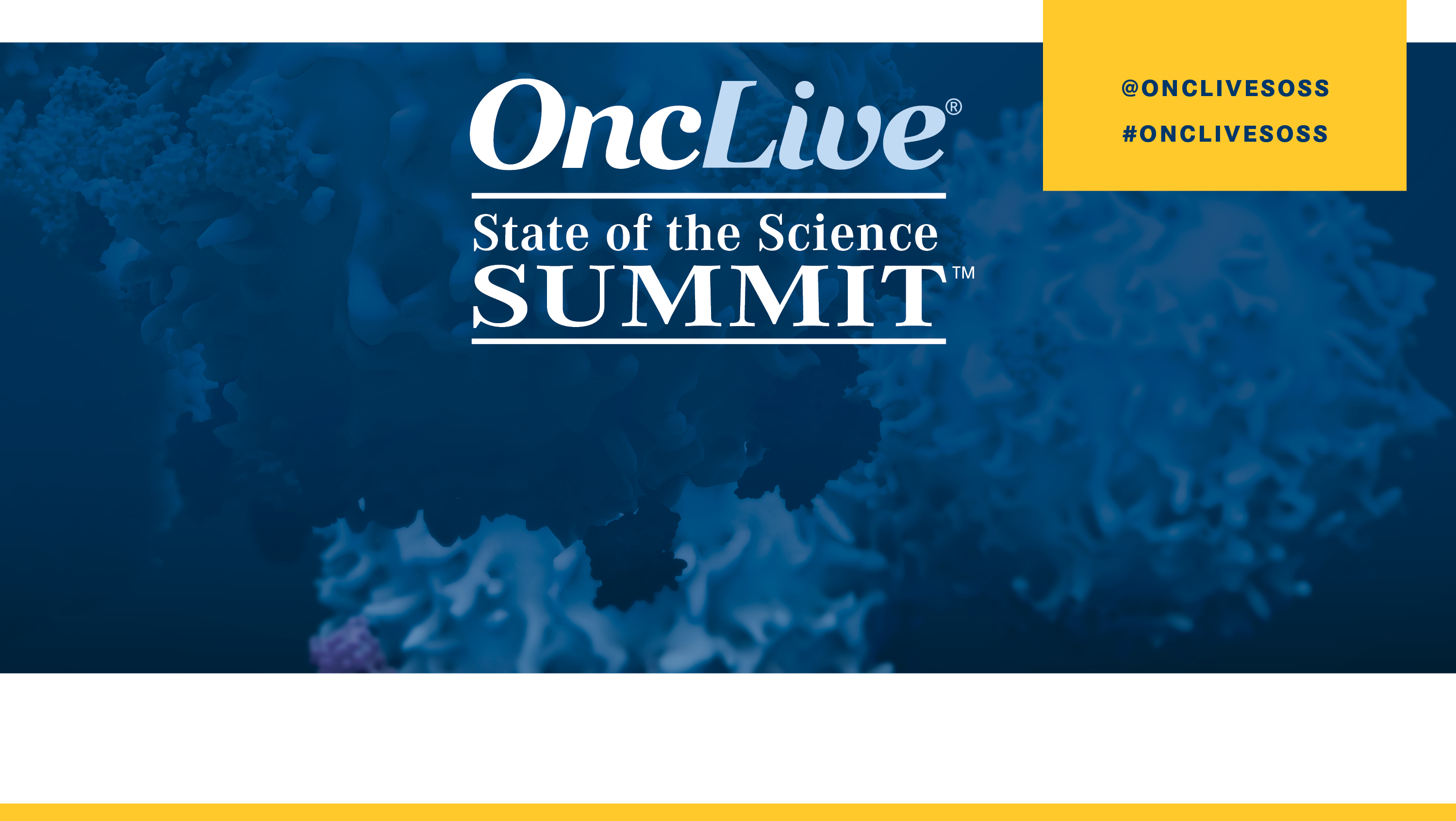 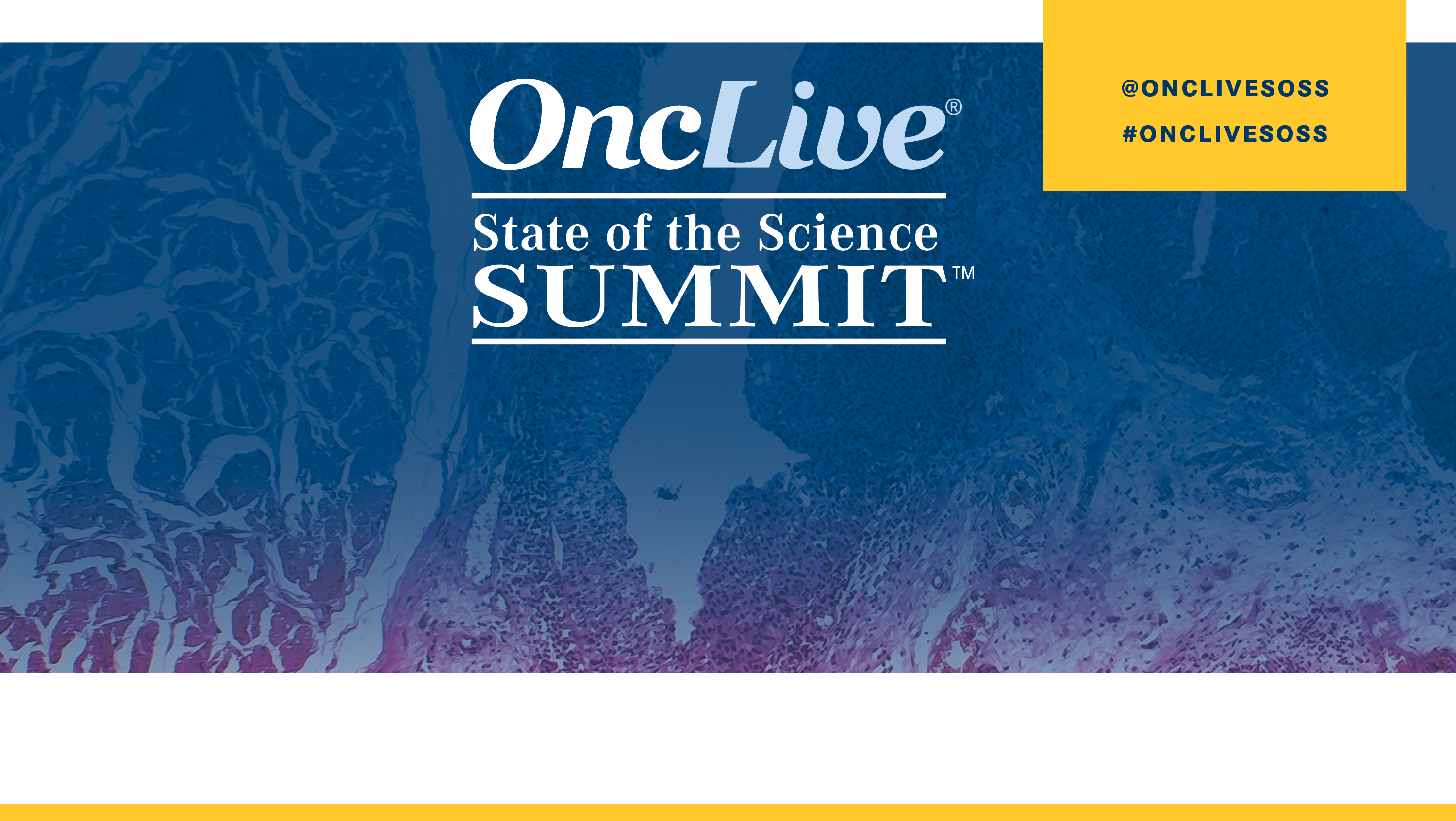 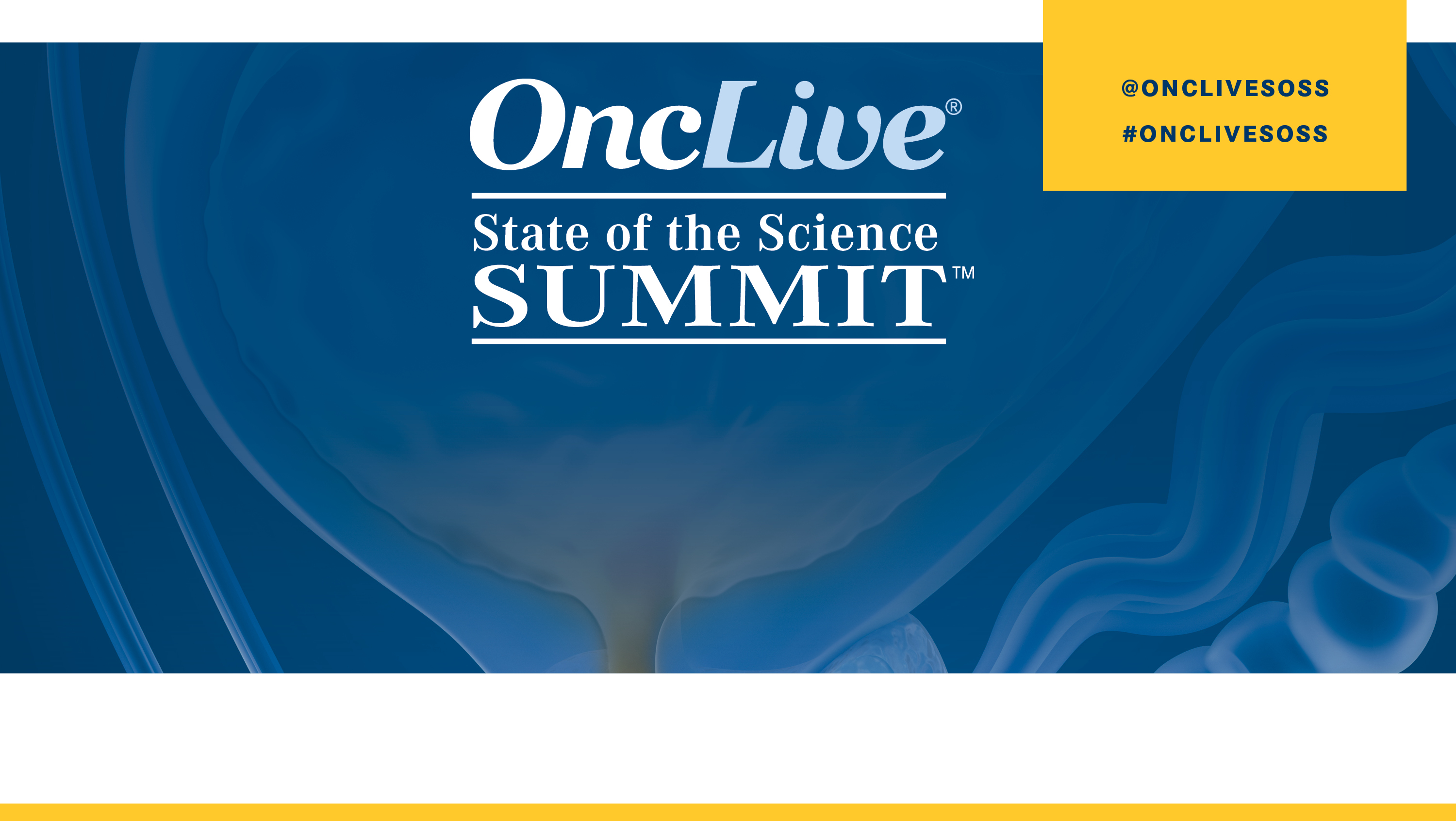 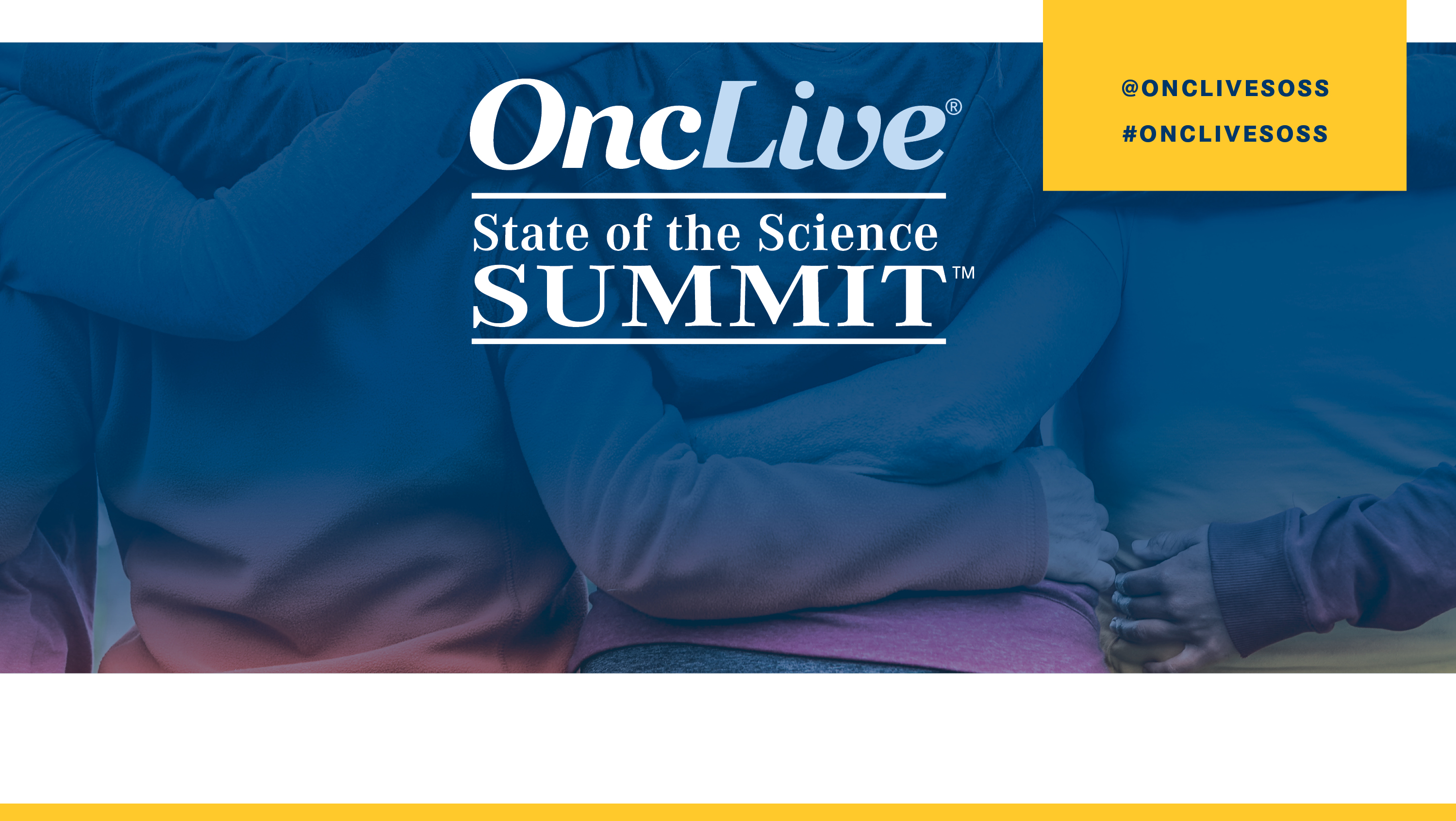 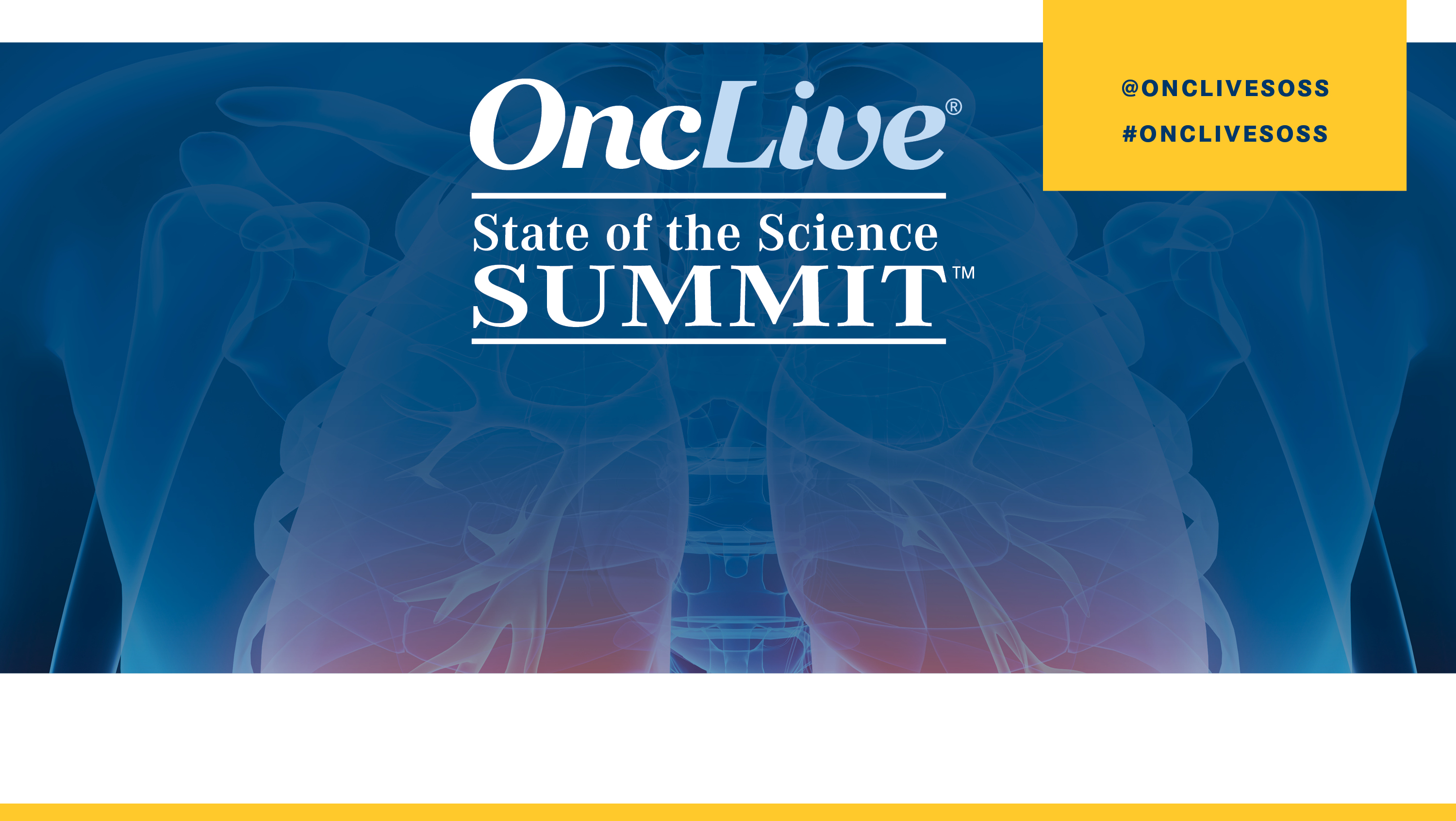 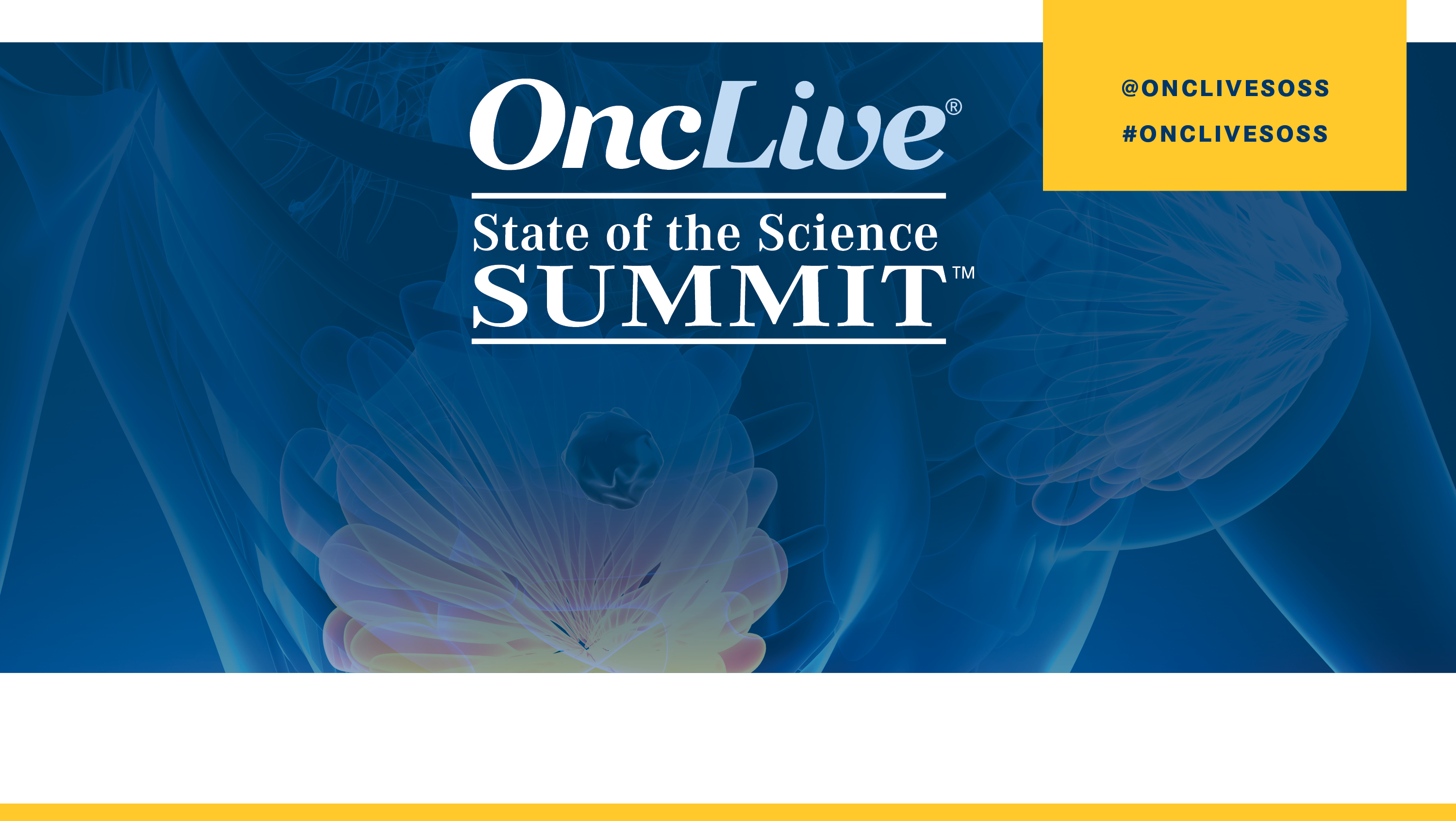 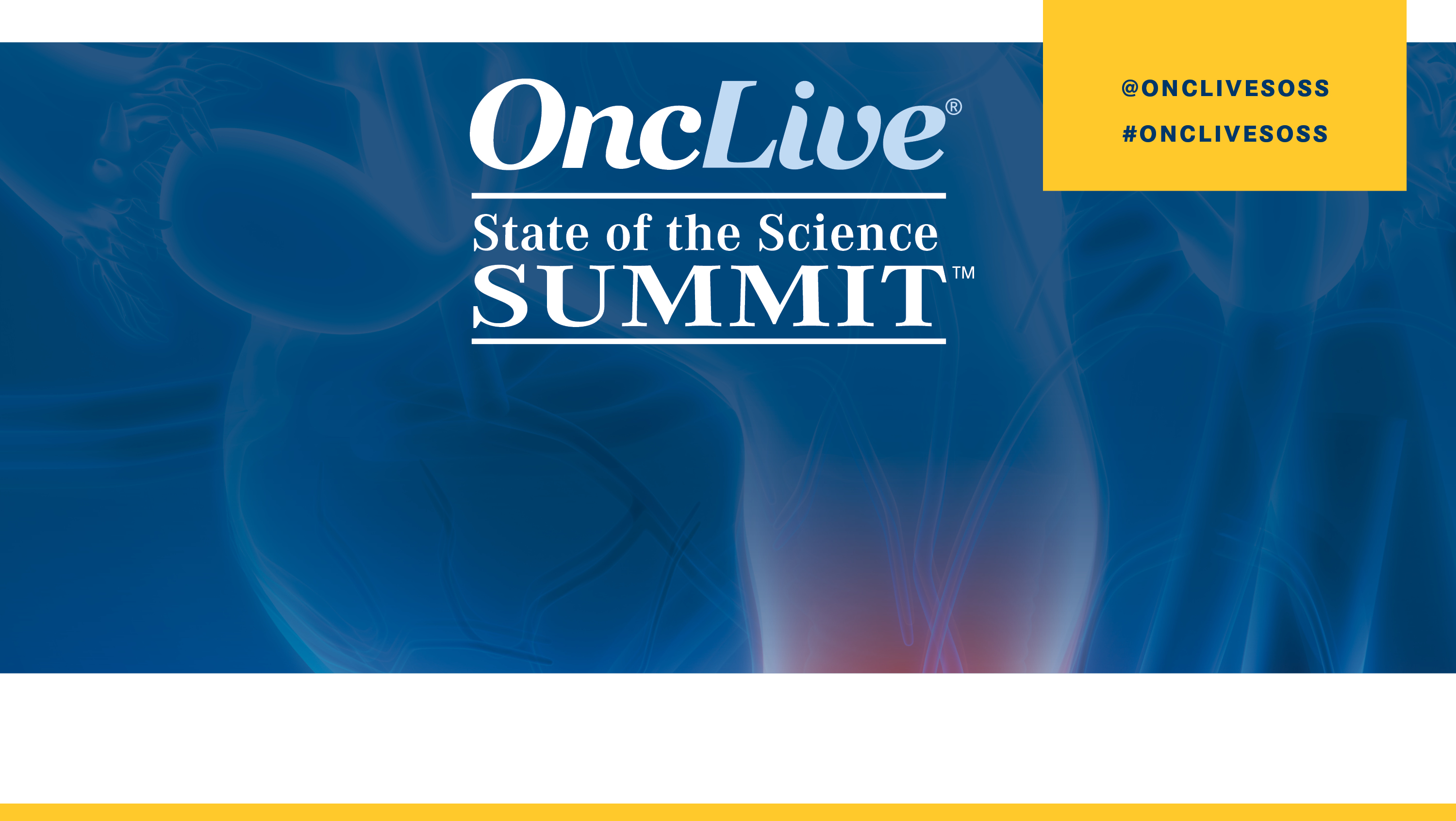 BREAST AND LUNG CANCER
Thursday, March 14th, 2024
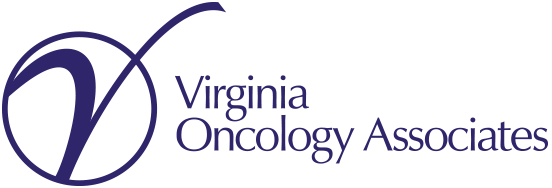 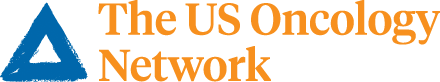 Presentation Title
Faculty Name, Credentials
Full Title
Institution Name
City, State